Архитектура
 Санкт-Петербурга
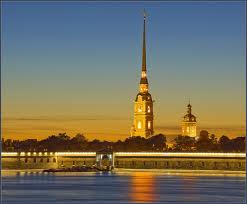 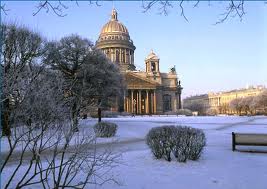 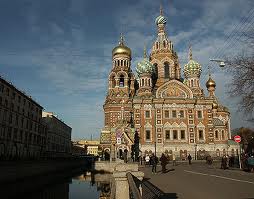 Смольный собор
Величественный Смольный собор Франческо Бартоломео Растрелли начал возводить в царствование императрицы Елизаветы Петровны, а завершен он был В.П.Стасовым при императоре Николае I.
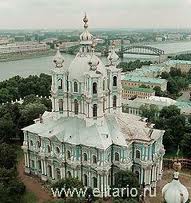 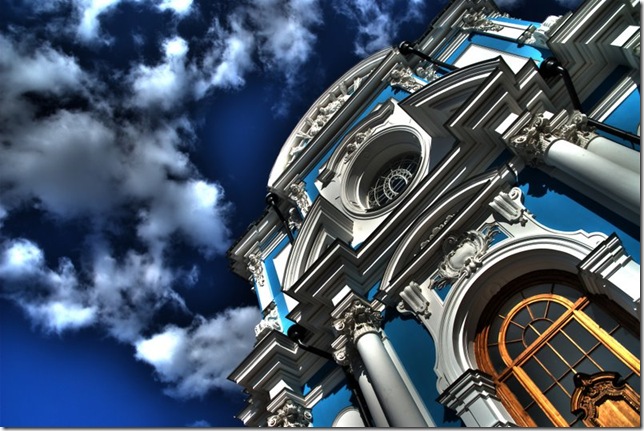 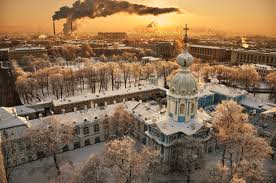 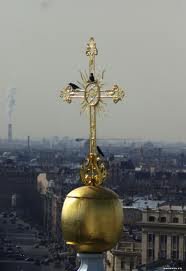 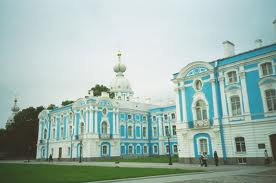 Этот храм по праву считается жемчужиной петербургского барокко. 
Царским указом он стал именоваться Собором всех учебных заведений.
Именно в период начала его строительства указом императрицы Елизаветы в северной столице было восстановлено пятиглавие – традиционное завершение православной        церкви.
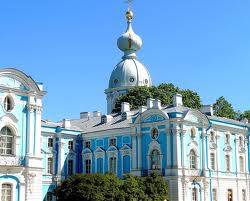 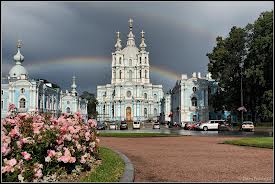 По своей живописности, выразительности композиции, наружному убранству Смольный собор – одна из вершин мирового зодчества.
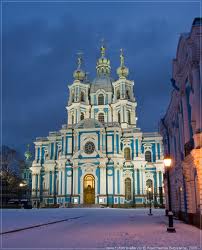 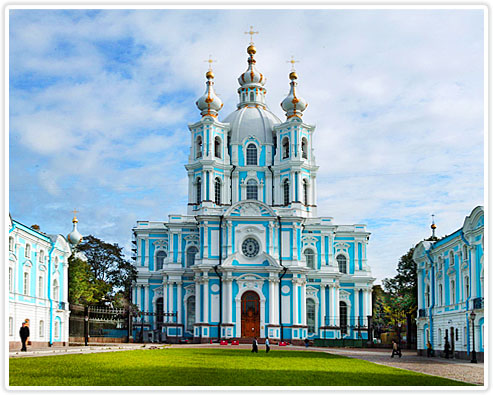 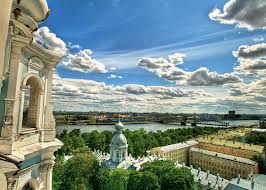